GatorLink Account Management
Kerry Bader, Identity & Access Management
Nick O’Connor, UF Computing Help Desk
Why Change?
GatorLink Account Management
Forgot Password
Vulnerability of Security Questions
Compromised Accounts
Better information for the UF Registry
Self Service Functionality 
Less Username Replacements
GLAM
Requirements: Account Creation & Password Reset
Eligibility Requirements
Name
Date of Birth
UFID number
Qualifying Affiliation 
New: Phone number
New: Personal email

Once eligible, users should receive an invitation with instructions within 5 min. 

Technical Requirements
Access to the phone and email listed
Ability to use Google reCAPTCHA
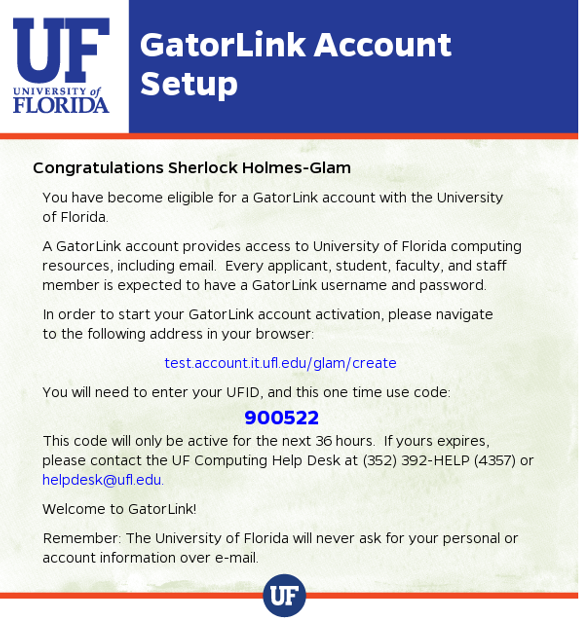 GLAM
Account Creation
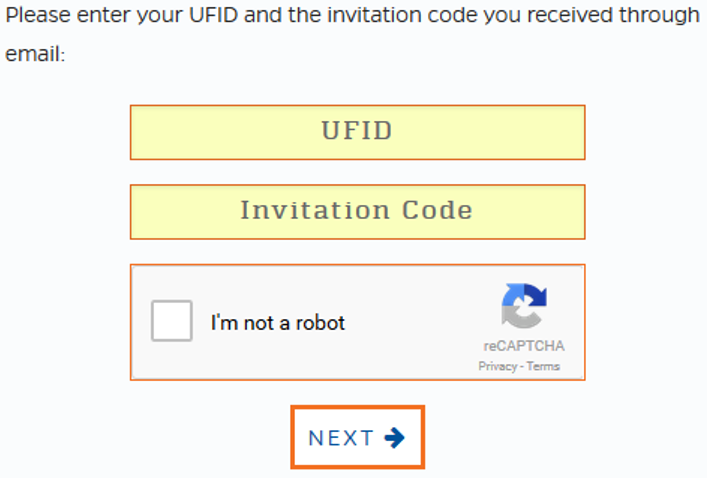 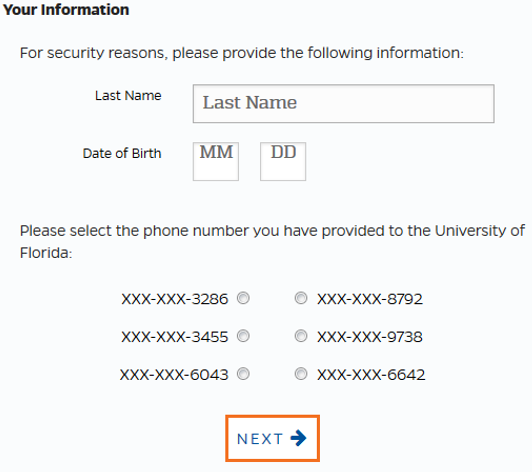 Receive Invitation
Go to Navigation 
Enter UFID/Code
Answer verification questions
Last Name/DOB/Last 4 digits of phone
Select a username
10 choices
Get a code by text/call to confirm phone
Set a password
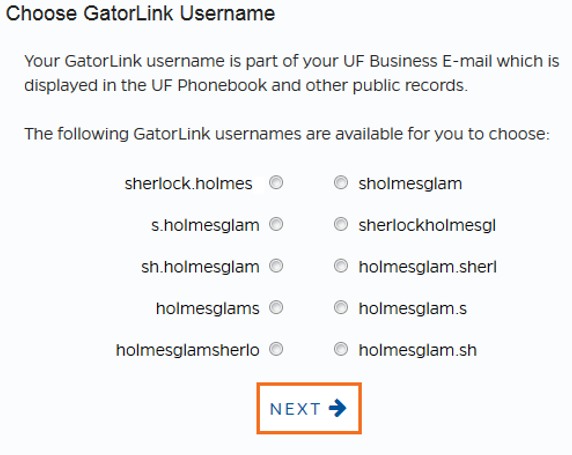 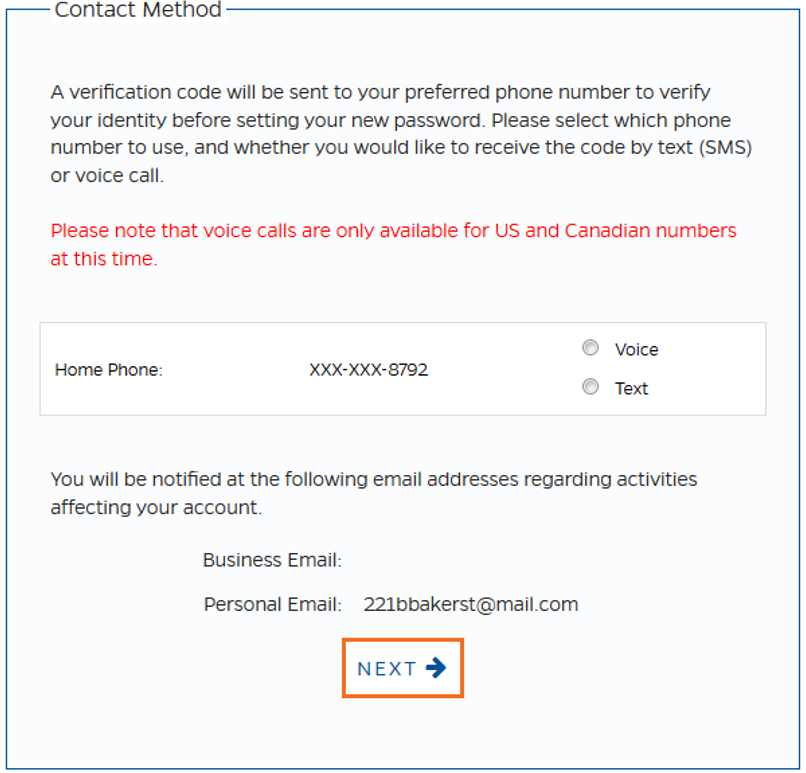 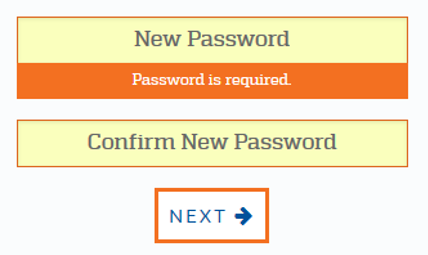 GLAM
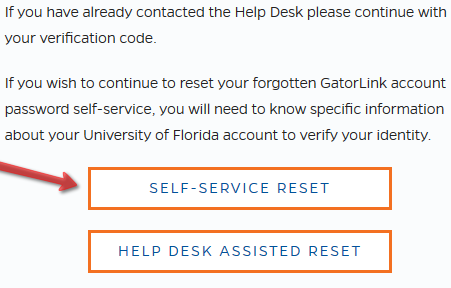 Reset Password
Login.ufl.edu > Forgot Password

Self-Service Reset

Answer verification questions

Get a code by text/call

Set a new password
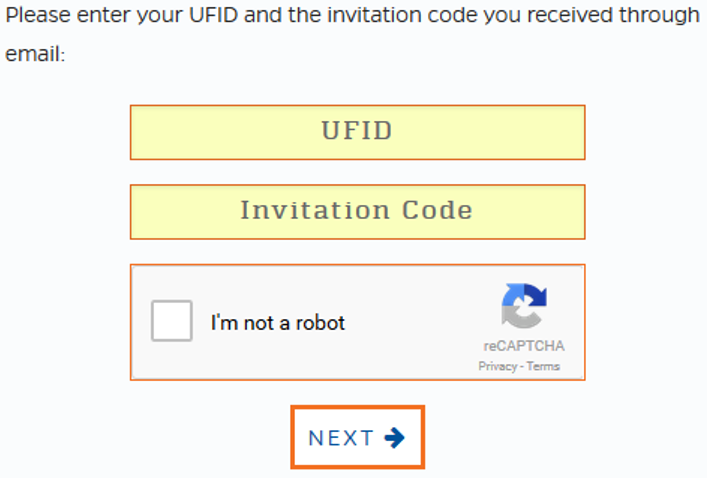 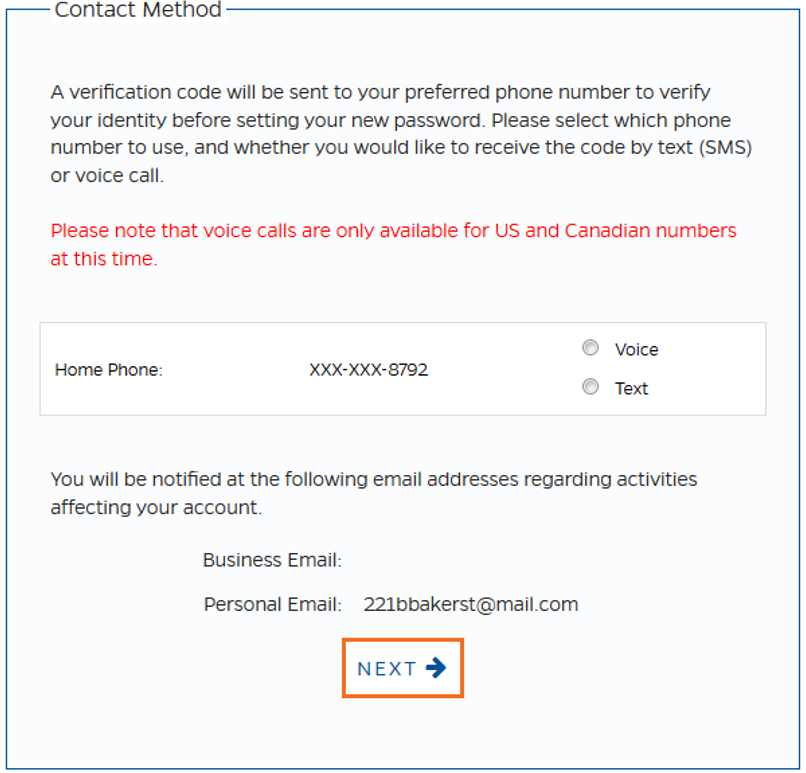 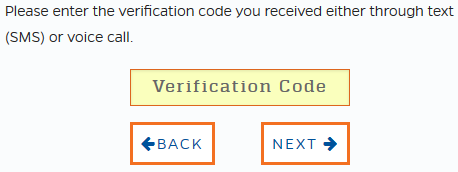 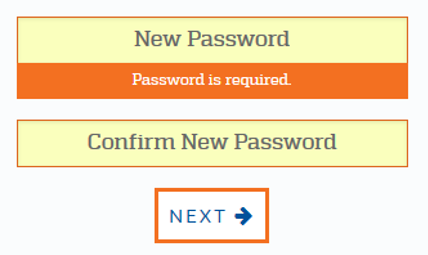 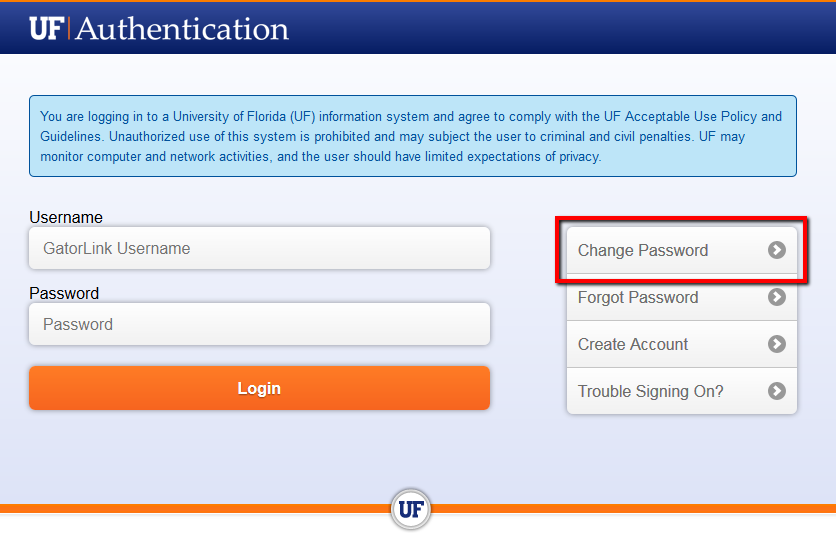 GLAM
Change Password
If you know your current password, simply visit login.ufl.edu
Click ‘Change Password’
Log in with your GLID and current password
Enter new password 
Notification email will be sent
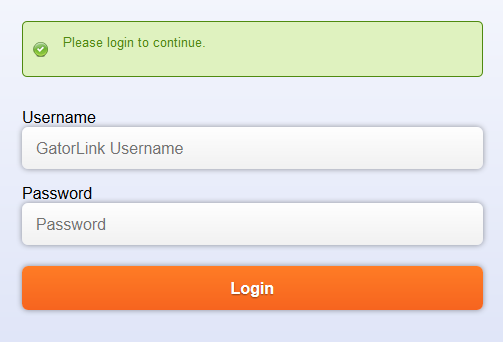